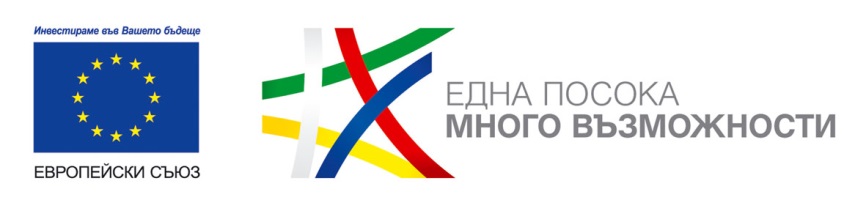 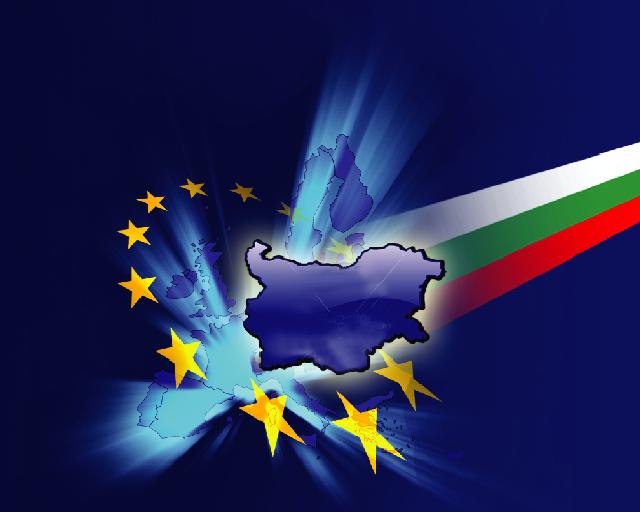 ОПЕРАТИВНА ПРОГРАМА „ДОБРО УПРАВЛЕНИЕ“ 2014-2020 Г.
1
ОПДУ – Национална стратегическа рамка (2)
Национална програма за развитие „България 2020“ 
Стратегия за развитие на държавната администрация – 2014-2020 г.
Проект на стратегия за развитие на електронното управление в Република България 2014-2020 г. 
Проект на стратегия за е-управление и е-правосъдие и стратегическа рамка за развитие на съдебната система
Споразумение за партньорство
Стратегия за подкрепа на развитието на НПО в България
Национална програма за реформи (редакция 2013 г.)
Секторни стратегии
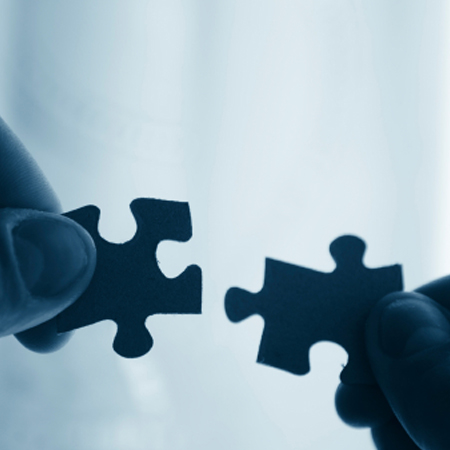 2
Структура на ОПДУ
Приоритетна ос 1: Административно обслужване и е-управление
Приоритетна ос 2: Ефективно и професионално управление в партньорство с гражданското общество и бизнеса
Приоритетна ос 3: Прозрачна и ефективна съдебна система
Приоритетна ос 4: Техническа помощ за структурите на администрацията, участващи в управлението и усвояването на СКФ
Приоритетна ос 5: Техническа помощ
3
Приоритетна ос 1
Специфична цел 1: Подобряване на административното обслужване на гражданите и бизнеса чрез стандартизиране на услуги, въвеждане на комплексно административно обслужване 
Специфична цел 2: Изграждане на конкурентна бизнес среда чрез интелигентно регулиране
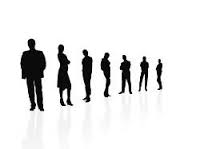 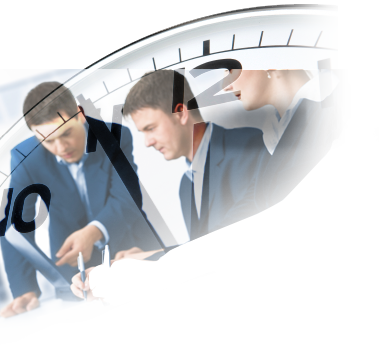 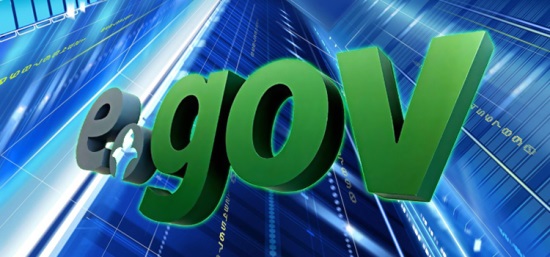 Специфична цел 3: Модернизиране на администрацията чрез въвеждане на е-управление
4
ПО 1 – Примерни дейности
Стандартизиране и унифициране на общински административни услуги
Въвеждане на комплексно административно обслужване (развитие на информационни системи и свързване на ключови регистри)
Развитие на електронни административни услуги (е-обществени поръчки, е-митници, е-здравеопазване)
Преглед, оптимизация и електронизация на регулаторни режими
Подобряване на дейността на контролни, регулаторни и приходни органи
Доизграждане на хоризонталните системи на електронното управление (изграждане на центрове за данни, изграждане на Единен системен интегратор)
Дигитализация и цифровизация на архивите на администрациите
Изграждане на онлайн система и телефонен център за указване на помощ при ползване на е-услуги
5
Приоритетна ос 2
Специфична цел 1: Подобряване на процеса на стратегическо планиране и програмно бюджетиране
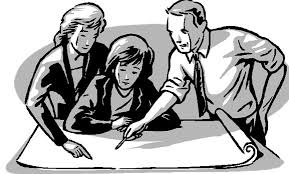 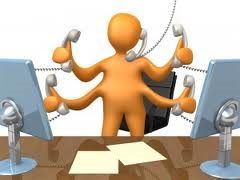 Специфична цел 2: Модерно управление на човешките ресурси, включително чрез повишаване компетенциите на служителите
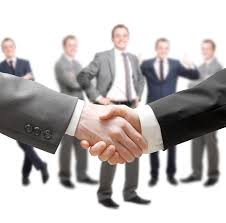 Специфична цел 3: Подобряване на достъпа до публична информация и повишаване на участието на гражданското общество и бизнеса в управлението
6
ПО 2 – Примерни дейности
Внедряване на системи за управление на качеството и за управление на изпълнението, както и на система за мониторинг и оценка на публични политики 
Концентриране на функции и политики чрез преглед на публични политики и оптимизация 
Подкрепа за процеса на децентрализация 
Ефективно кариерно развитие на служителите - менторски, наставнически и коучинг програми
Обучения за служителите в администрацията
Транснационално сътрудничество
Осигуряване на достъп до публична информация (отворени данни)
Разработване на анализи, проучвания, оценки, обучения, на НПО и социално-икономическите партньори за подобряване на бизнес средата
7
Приоритетна ос 3
Специфична цел 1: Повишаване на качеството и ускоряване на правораздаването и модернизиране на съдебната система чрез реформа в структурата, процедурите и организацията
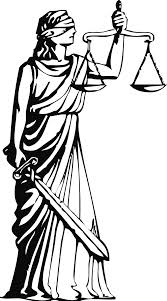 Специфична цел 2: Разширяване обхвата и подобряване на качеството на обученията в съдебната система
8
ПО 3 – Примерни дейности
Реформа на структурите, процедурите и организацията в съдебната власт; подобряване на координацията и сътрудничеството
Развитие на алтернативните способи за разрешаване на правни спорове (медиация, арбитраж)
Внедряване на системи за управление на изпълнението и системи за управление на качеството 
Подобряване на сътрудничеството с НПО
Е-правосъдие, вкл. ИТ инфраструктура, е-услуги, регистри, информационни системи, центрове за данни и за възстановяване при бедствия
Подобряване на обучителните програми на НИП, развитие на изследователската и аналитична дейност на НИП 
Обучения за магистрати, разследващи органи по НПК, съдебни служители и лица, подпомагащи съдебния процес
9
Приоритетна ос 4
Специфична цел 1: Подкрепа на хоризонталните структури, отговорни за изпълнението на СКФ, чрез мерки за укрепване на капацитета в съответствие с идентифицираните нужди
Специфична цел 2: Осигуряване на функционирането на ИСУН 2020
Специфична цел 3: Подобряване на информираността на обществото за възможностите и резултатите от СКФ в България, както и подобряване капацитета на бенефициентите
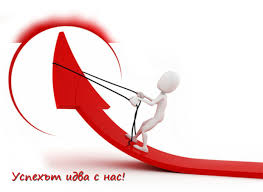 10
ПО 4 – Примерни дейности
Обучения, възнаграждения, участия в работни групи, инициативи за обмяна на опит, консултантска помощ, техническо обезпечаване 
Одити и проверки на място
Развитие на Общински ресурсно-координационен център към НСОРБ
ИСУН 2020 - хардуер и софтуер, IT и телекомуникационни устройства, Help desk, обучения за потребителите
Поддържане и развиване на Единния информационен портал www.eufunds.bg
Поддържане и развитие на информационната система на документалния фонд на оперативните програми 
Поддържане и развитие на 28-те информационни центъра
Изпълнение на Националната комуникационна стратегия 2014-2020 г. (НКС)
11
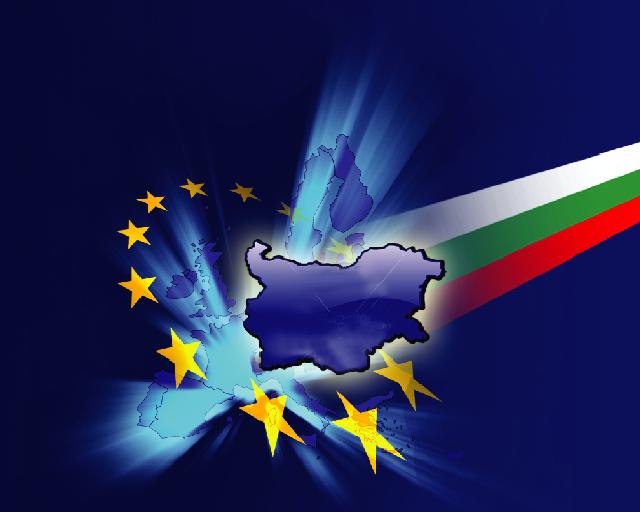 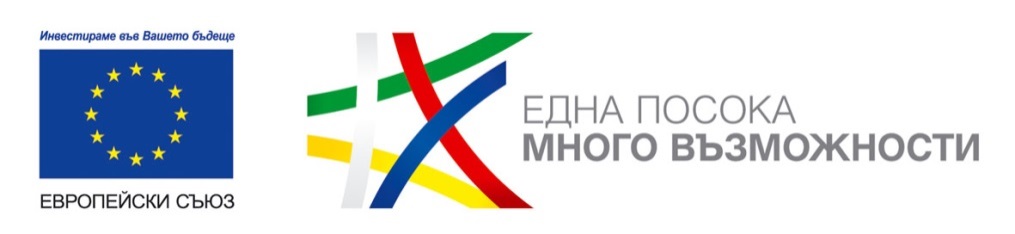 Благодаря за вниманието!
12